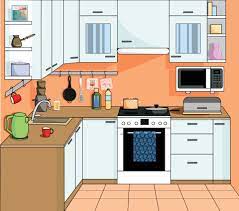 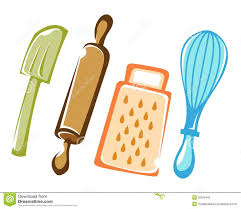 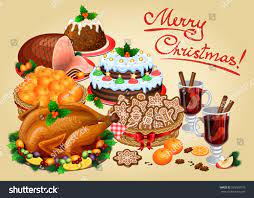 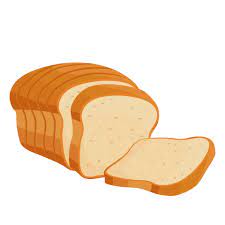 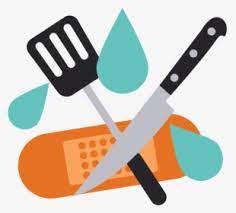 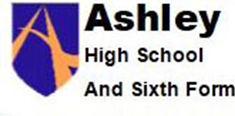 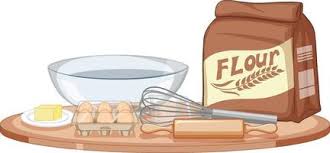 Introduction to the kitchen
&
  Baking
(7SA)
Introduction to the kitchen
&
  Baking
(7LA)
Introduction to the kitchen
&
  Baking
(7LA)
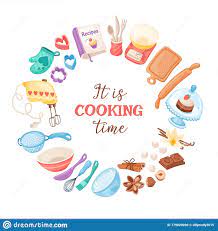 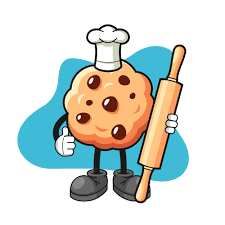 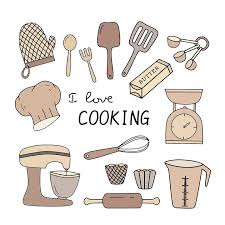 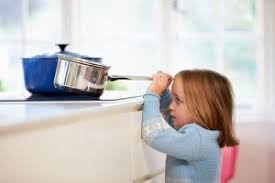 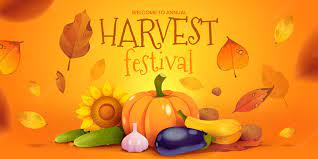 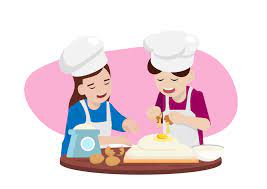 Half Term 1	Half Term 2	Half Term 3	Half Term 4	Half Term 5	Half Term 6
Food Technology Year 7
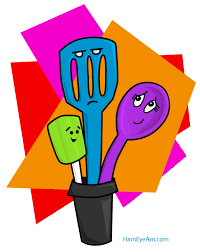 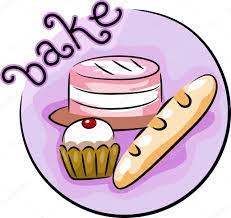 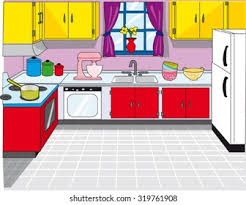 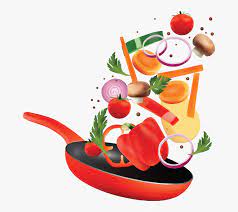 Health 
& 
Safety
Religious Festivals
(7SA)
Health 
& 
Safety
Religious Festivals
(7LA)
Introduction to the kitchen 
&
  Baking
(7SA)
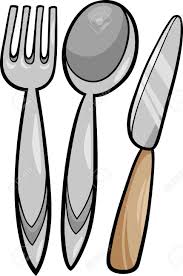 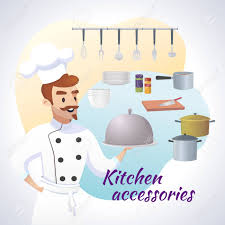 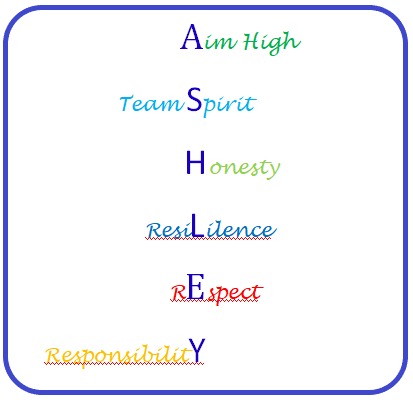 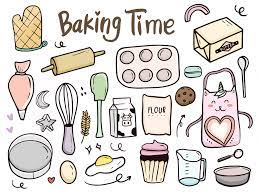 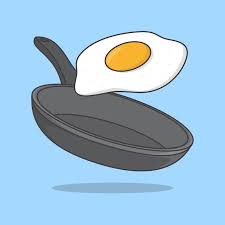 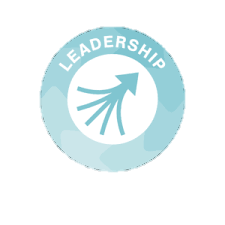 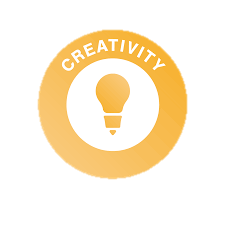 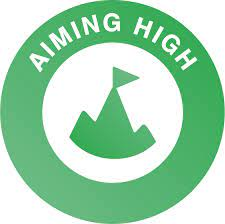 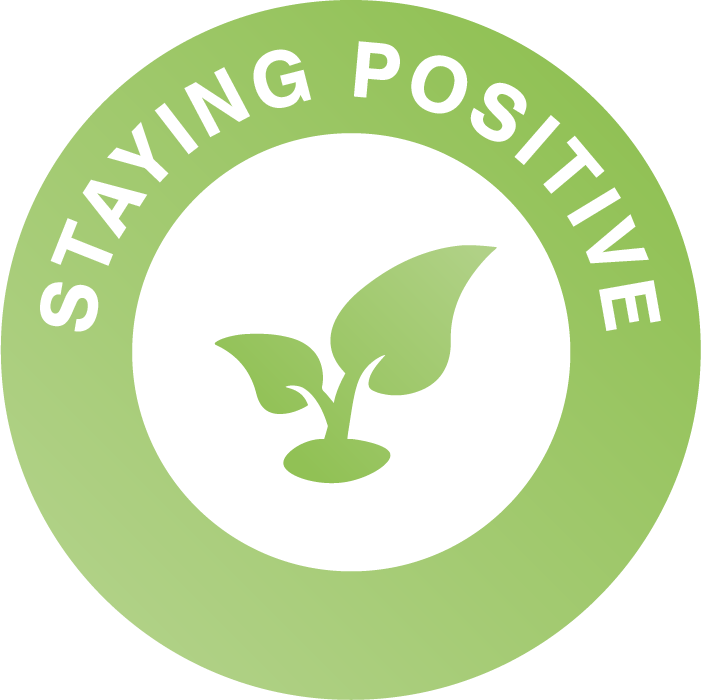 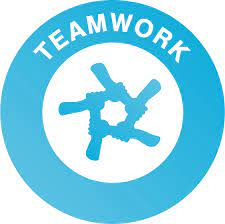 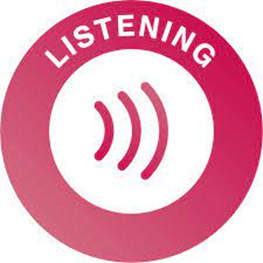 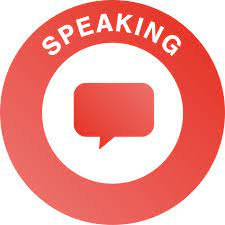 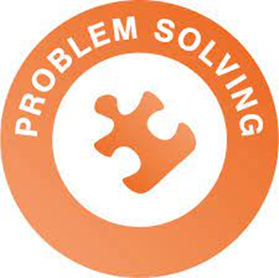 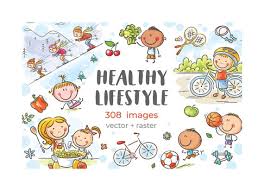 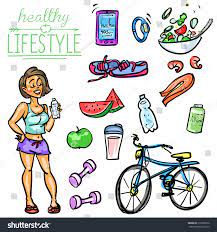 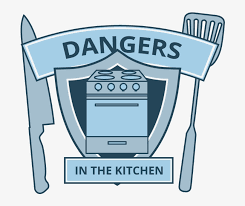 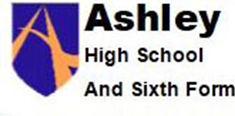 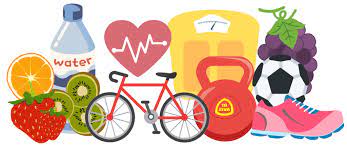 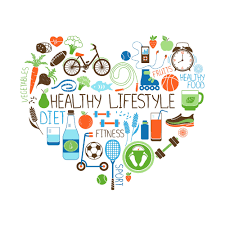 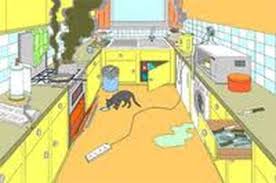 Healthy  Living 
& 
Health and safety
(8 MS)
Designing a Food Outlet
& 
Mini-Enterprise
(8CB)
Healthy  Living 
& 
Health and Safety
(8CB)
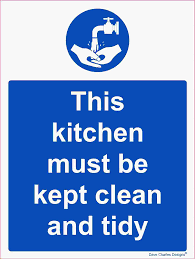 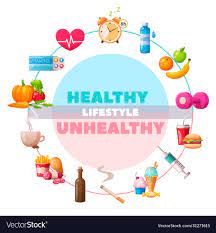 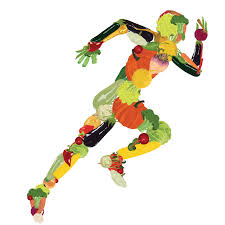 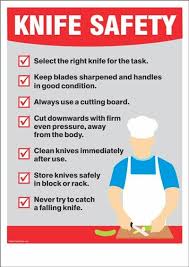 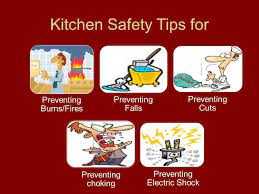 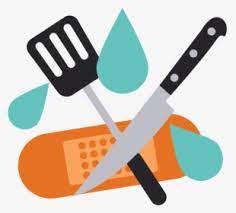 Half Term 1	Half Term 2	Half Term 3	Half Term 4	Half Term 5	Half Term 6
Food Technology Year 8
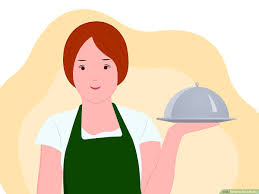 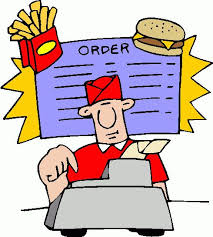 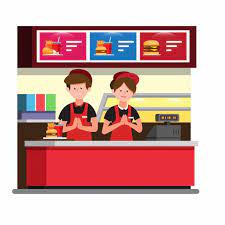 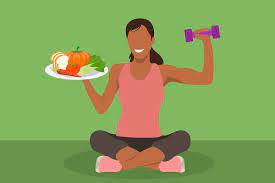 Healthy  Living 
& 
Health and safety
(8MS)
Mini-Enterprise
& 
Healthy  Living 

 (8CB)
Mini-Enterprise
& 
 Designing
 a Food Outlet
(8MS)
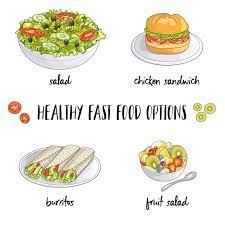 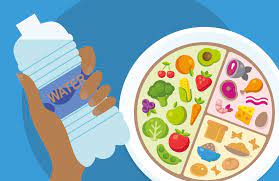 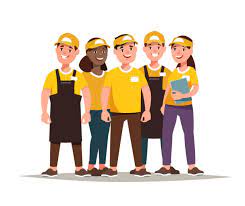 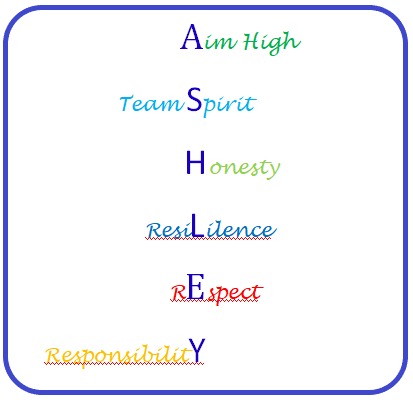 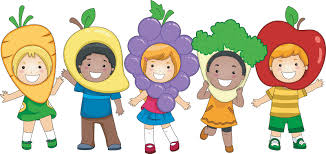 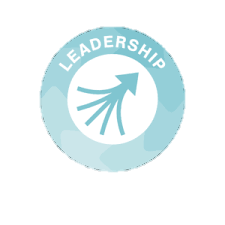 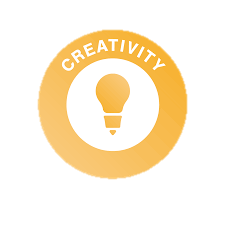 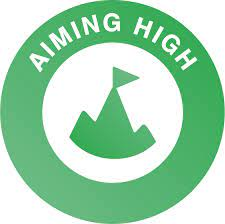 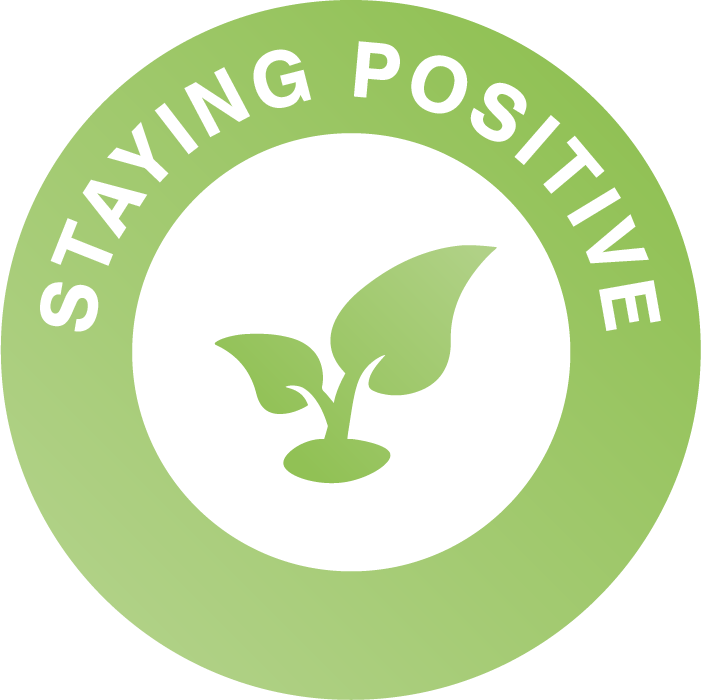 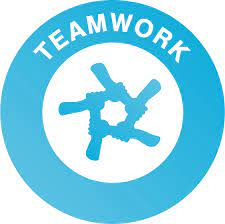 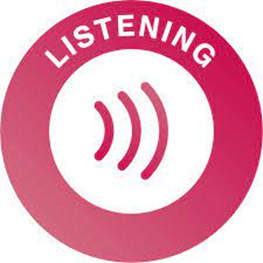 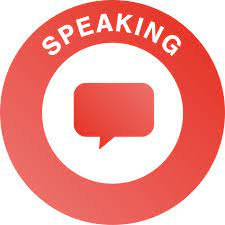 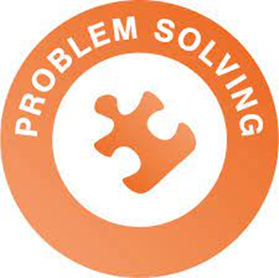